Z A D A C I  
N A G L A V A Č K E
e
2+3=5
x=sinx
logx < 2
π
GDJE
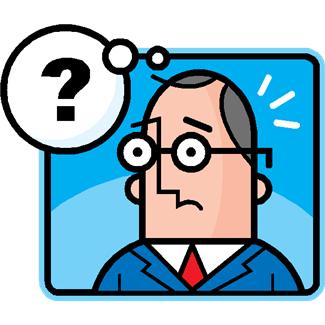 KADA
D r u g i      r a z r e d
2. Odredi jednadžbu neke parabole koja dira os x.

U: Bilo koju?
O: Naravno!
U: Kako ćemo sami smisliti?
O: Lako, nacrtajte  neku takvu pa će vam sinuti.
Nakon minute.....
U: Ali jedna je nultočka..
U1: Dvostruka ti je pa imaš npr. (x-2)(x-2)=0 
U2: Tjeme je na osi x pa je oblika (x,0) npr. (2,0) tj. y=3(x-2)2
U3: y=a(x-t)2
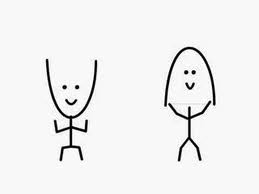 3.Odredi jednadžbu neke parabole koja poprima sve pozitivne vrijednosti.


Uputa: Nacrtajte neku takvu pa probajte zaključiti.
U: Uh, ali takve ne sijeku os x pa ne mogu primijeniti onu formulu.
U1: Diskriminanta je negativna.
U2: Kak bum to narihtal?
Prof.: Pa narihtaj, u tome i je stvar.

U3 : Bar znam da je a pozitivan.
Onda je krenulo.....
Učenici zapisuju svoja rješenja na ploču:
y=2x2-x+1,  y=x2-x+5, y=x2+10, y=3x2+x+4.......
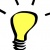 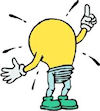 P r v i   r a z r e d
Standardni zadatak u zbirci: Da li su slični trokuti sa stranicama duljina 2cm, 3cm, 4cm i 1cm, 1.5cm, 2cm? Ako jesu, odredi im koeficijent sličnosti.

Zadatak naglavačke: Odredi neki par sličnih trokuta sa koeficijentom sličnosti 2.
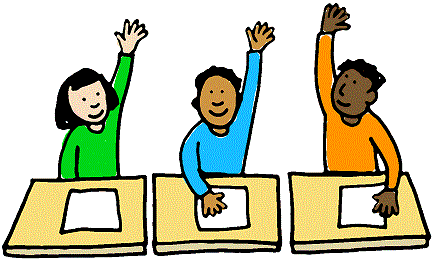 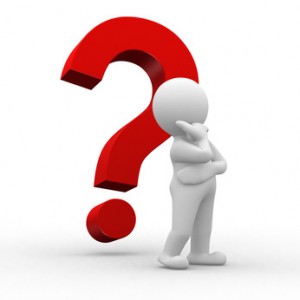 Evo  odgovora pomoću sličice:
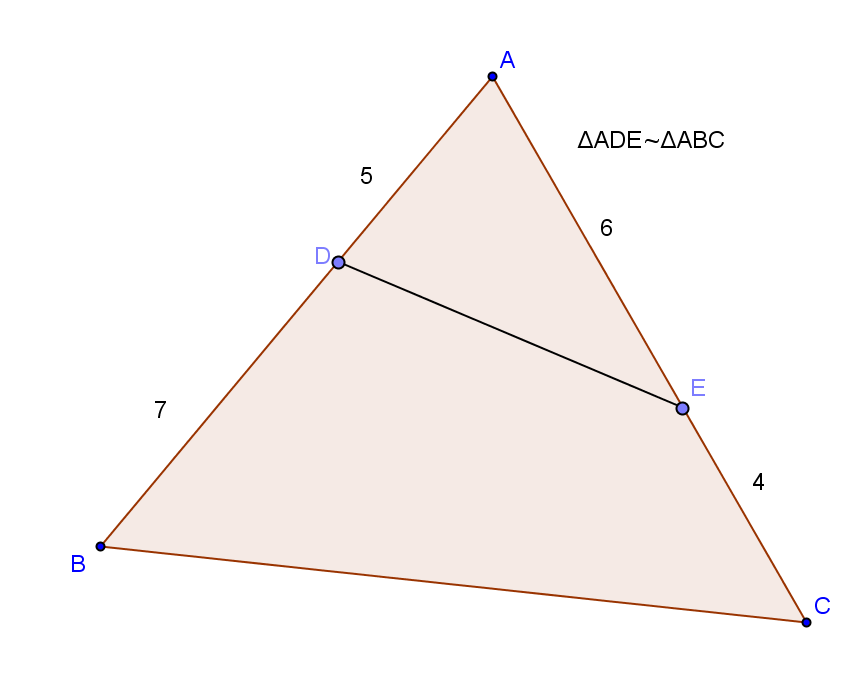 Evo još jednog odgovora:
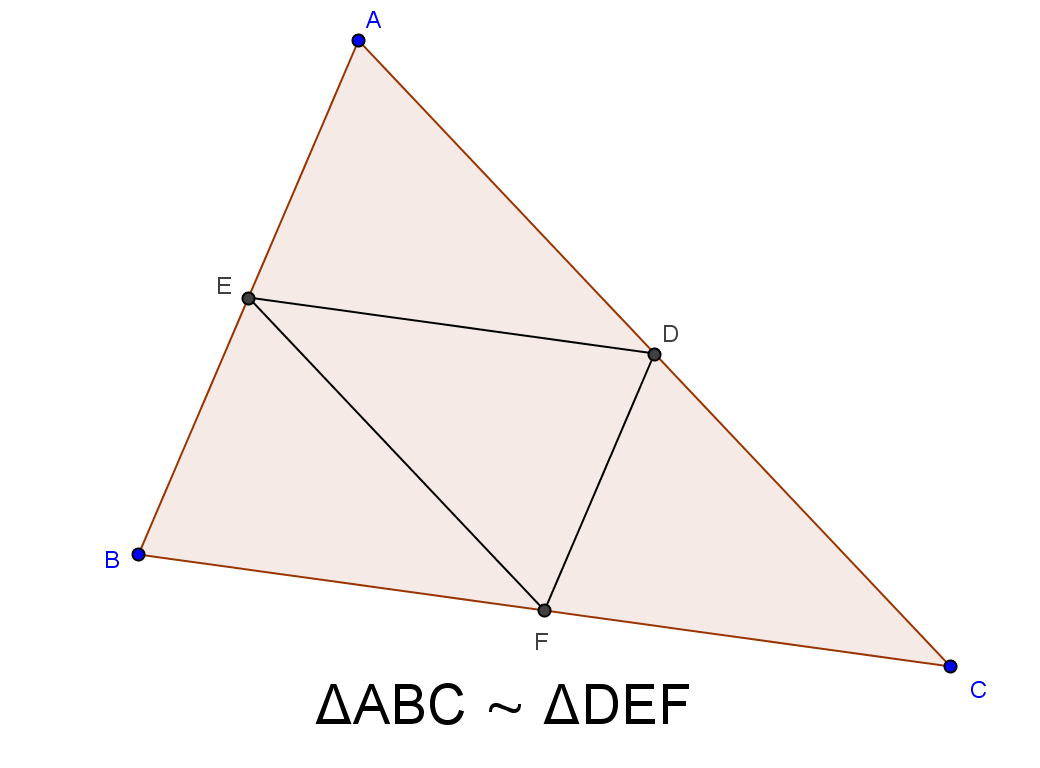 Sjetili su se homotetije:
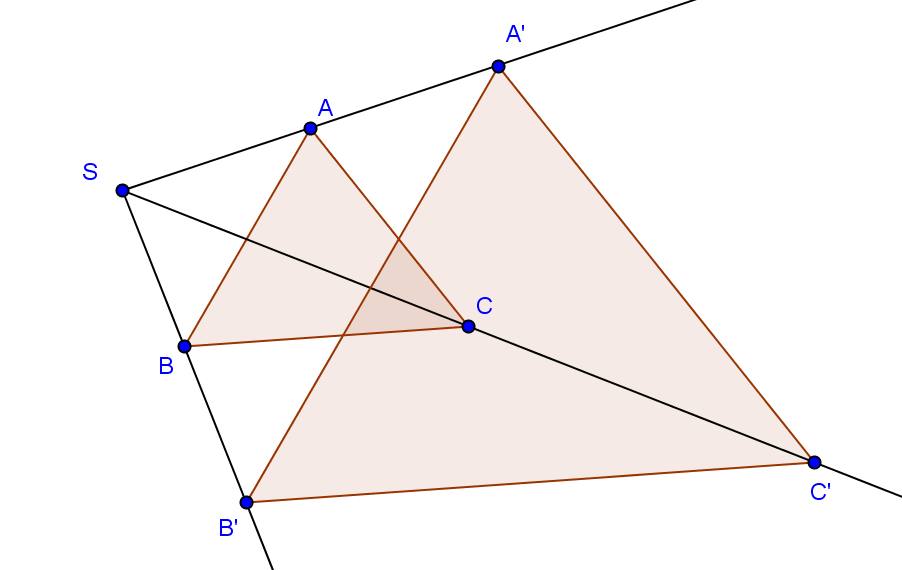 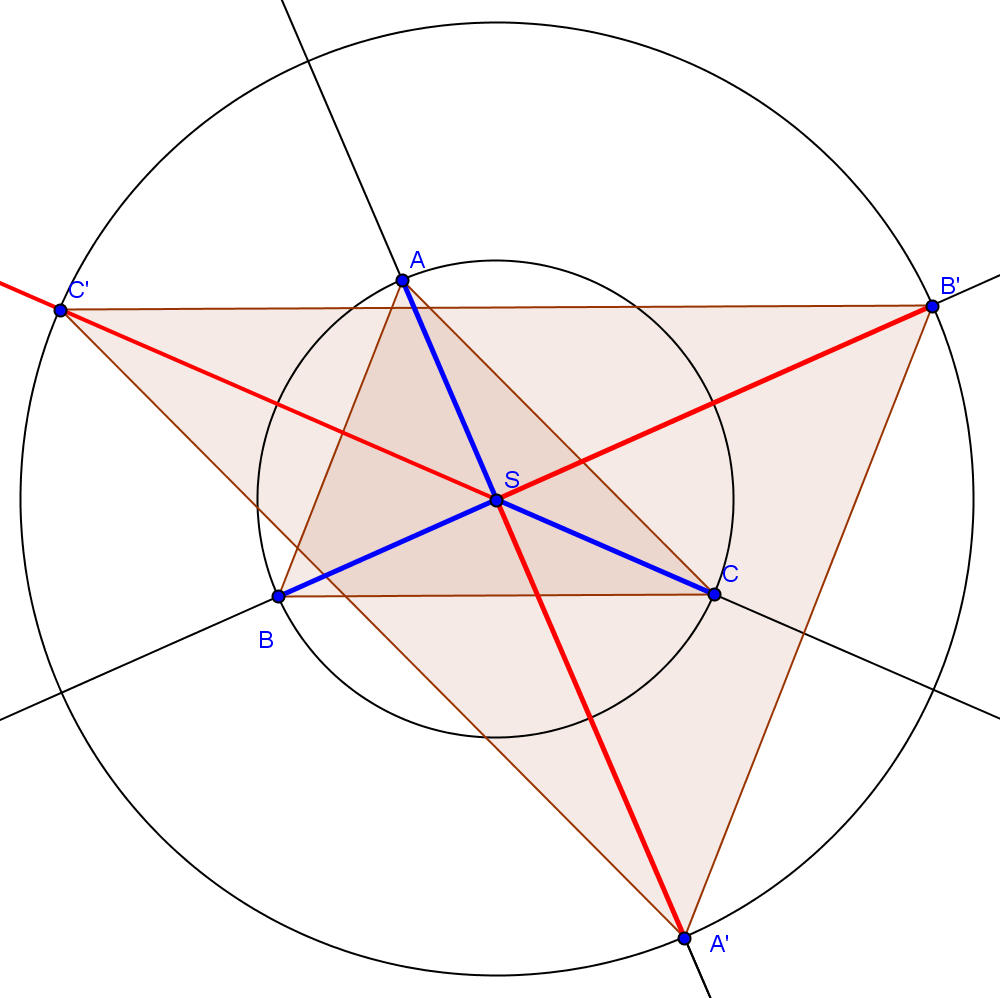 Nakon ovog primjera učenici su imali mnoštvo ideja za osmišljavanje traženog para trokuta, ali vrijeme je neumoljivo. Domaća zadaća za sljedeći put: svoje ideje za traženi zadatak zapisati.
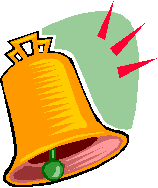 Maturanti....
Tipični zadatak u zbirkama: Izračunaj površinu trokuta ako je poznato.... 
Zadatak naglavačke: Jednoznačno zadaj trokut čija je površina 20 kv.jed.

Odgovori učenika – OU

OU1: Da bismo izračunali površinu treba nam duljina stranice i duljina visine na tu stranicu.

PROF: Točno, ali u zadatku postoji još jedan zahtjev.

OU2: Riječ jednoznačno- traži se točno jedan trokut.

OU3: Evo jednog: pravokutni sa duljinama kateta 5 i 8.
PROF: Kako znamo da je to jedini takav trokut ?

OU3: SKS teorem o sukladnosti.
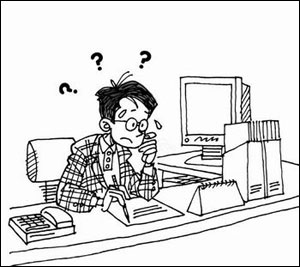 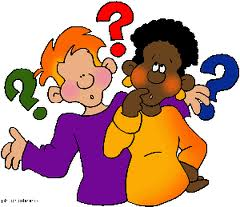 Kako su prvaši riješili isti zadatak?

OU: Trokut sa a=5 i va=8 ima površinu 20.
OU1: Ali takvih ima beskonačno mnogo...
PROF: Tražim trokut površine 20 kojem su zadane tri stranice i koji je raznostraničan.
Nakon toga se razvila diskusija  u kojoj se najčešće spominjao Pitagorin teorem.

VAŽNO: Učenici prvog razreda nisu odustajali od a-v načina.

Zašto bi i odustali?
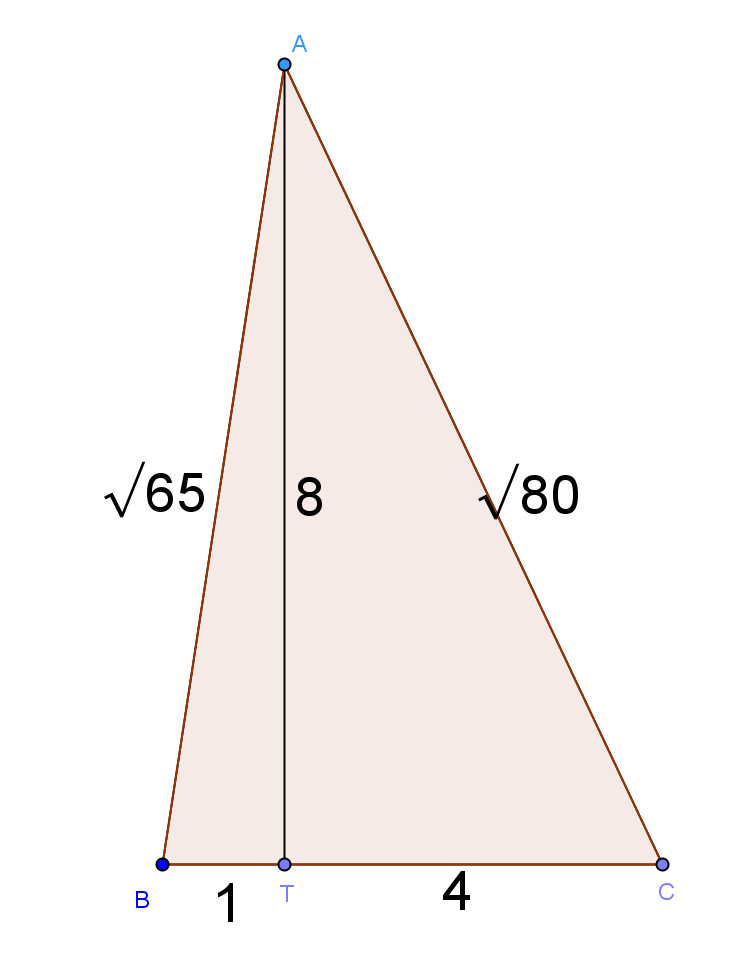 Č e t v r t i    r a z r e d
Grupni rad
Funkcije
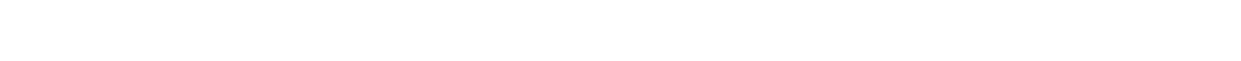 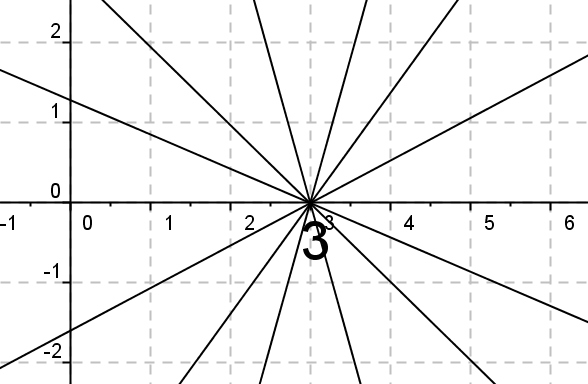 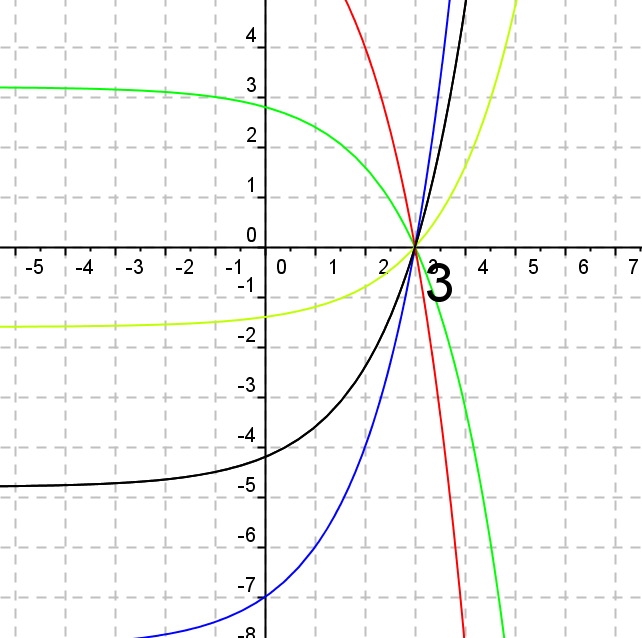 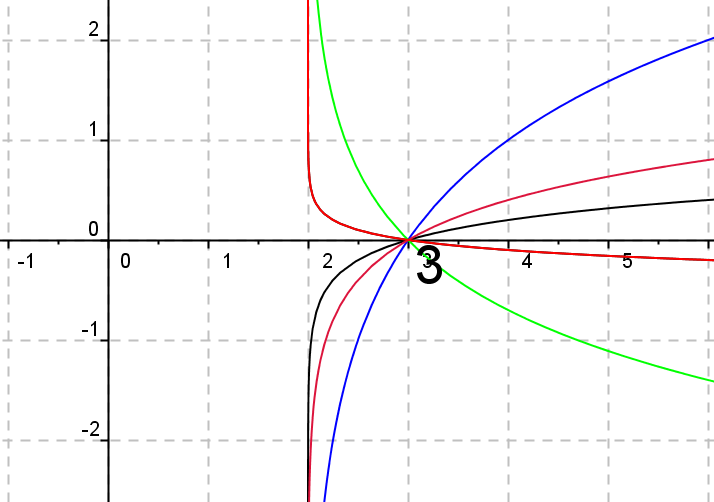 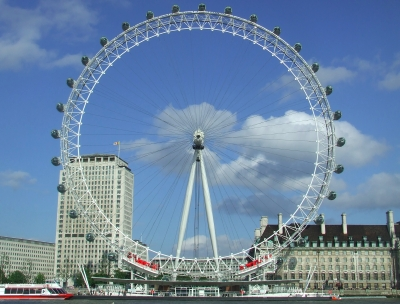 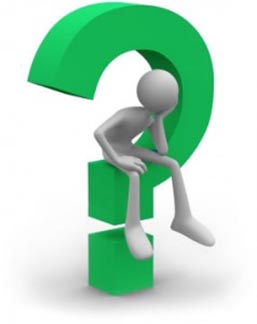 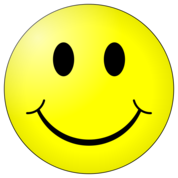 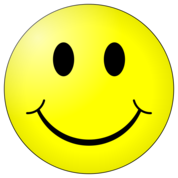